Magyar diákok szakmai gyakorlataPortugália-Faro
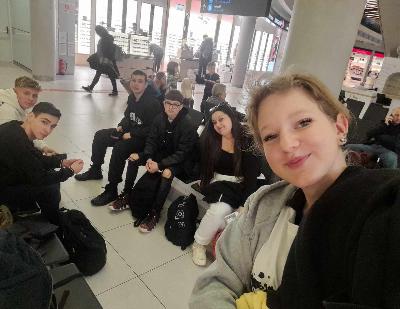 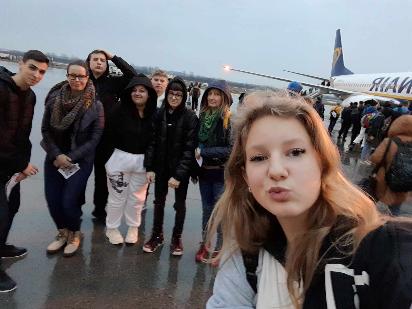 Utazás Faroba
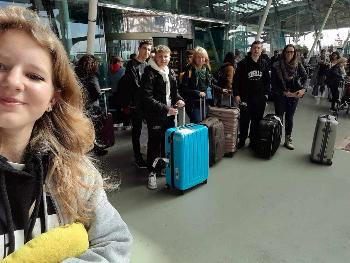 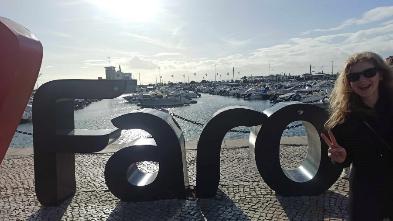 Faro városnéző körút
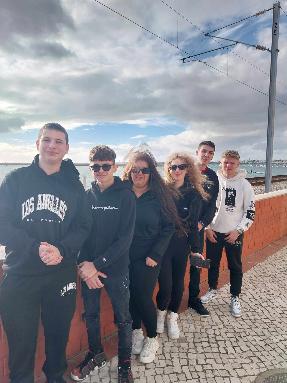 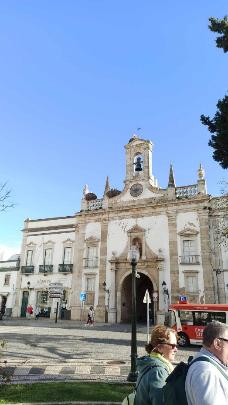 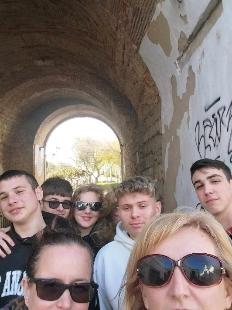 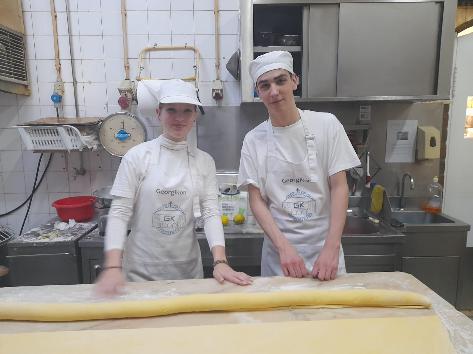 Munkahelyünk
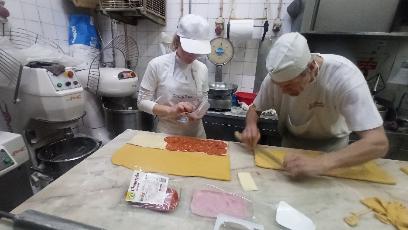 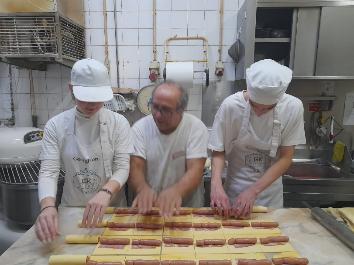 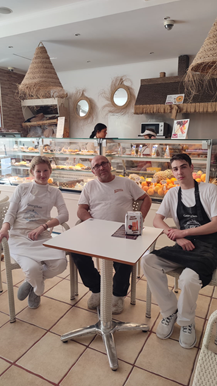 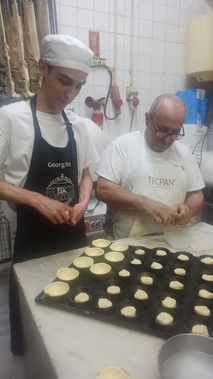 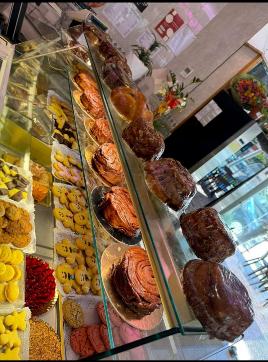 Gyakorlati munkahelyem
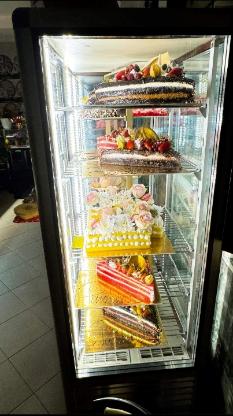 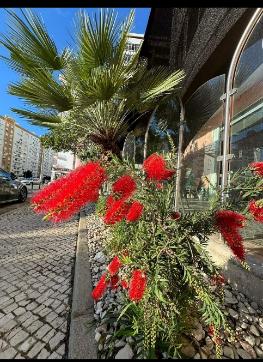 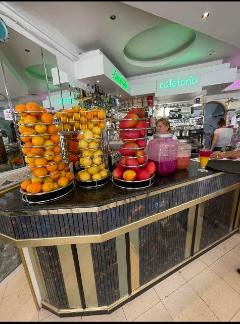 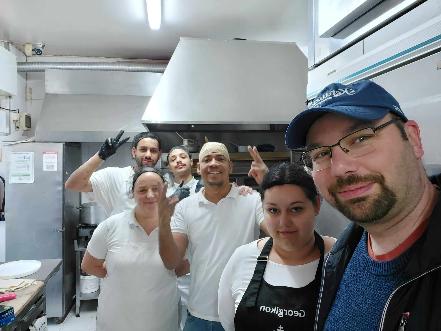 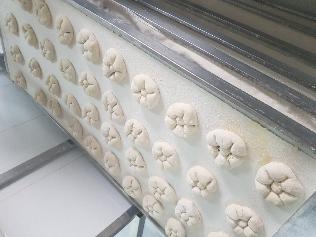 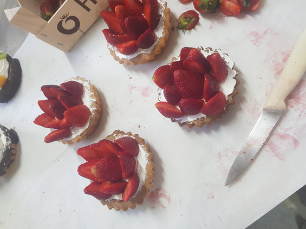 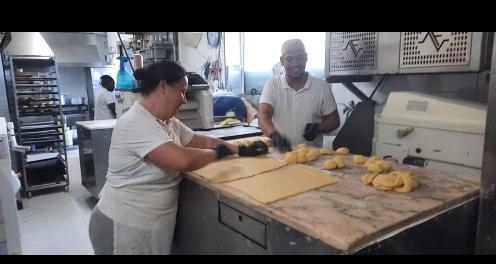 Gépészet gyakorlati munkahely
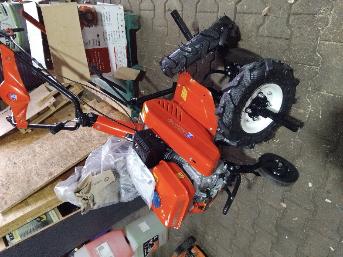 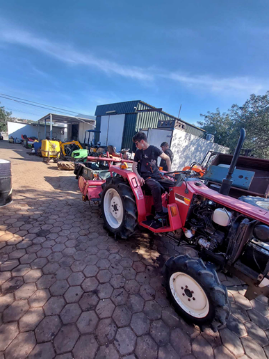 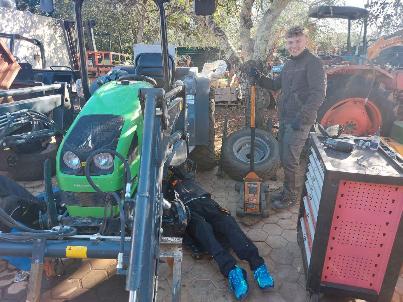 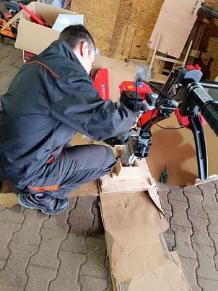 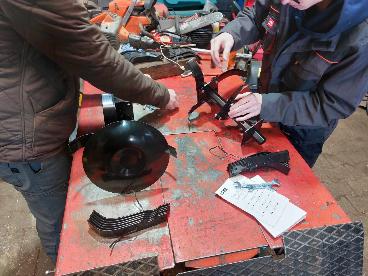 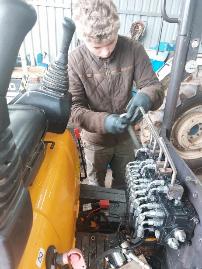 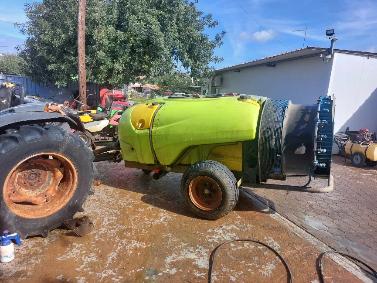 Szállásunk
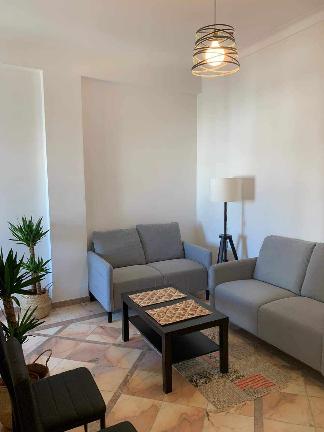 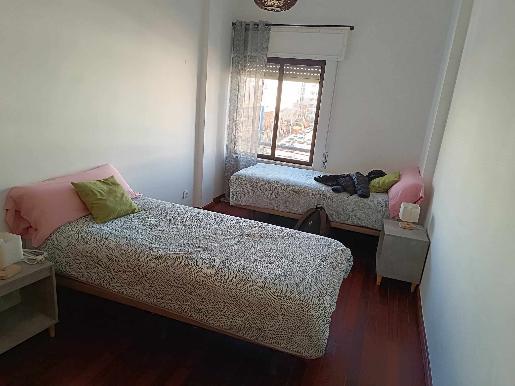 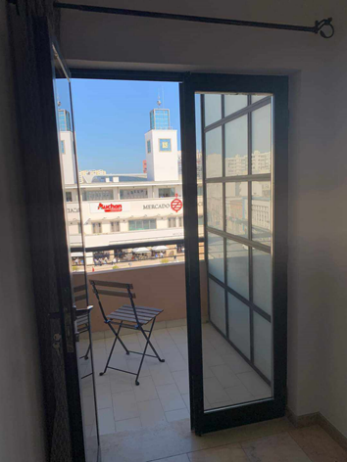 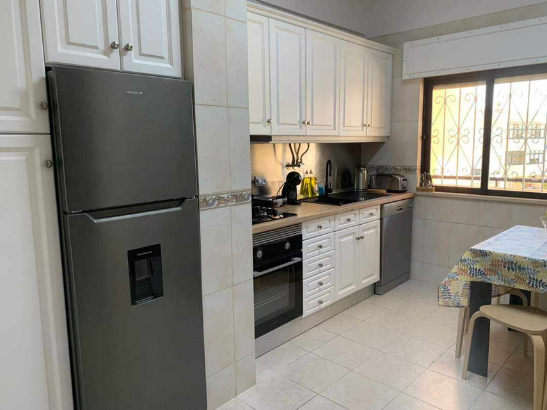 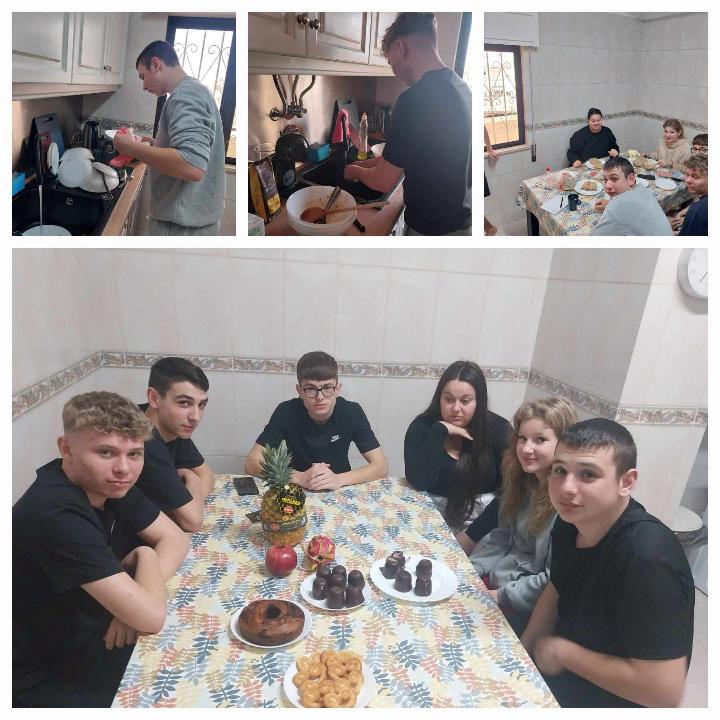 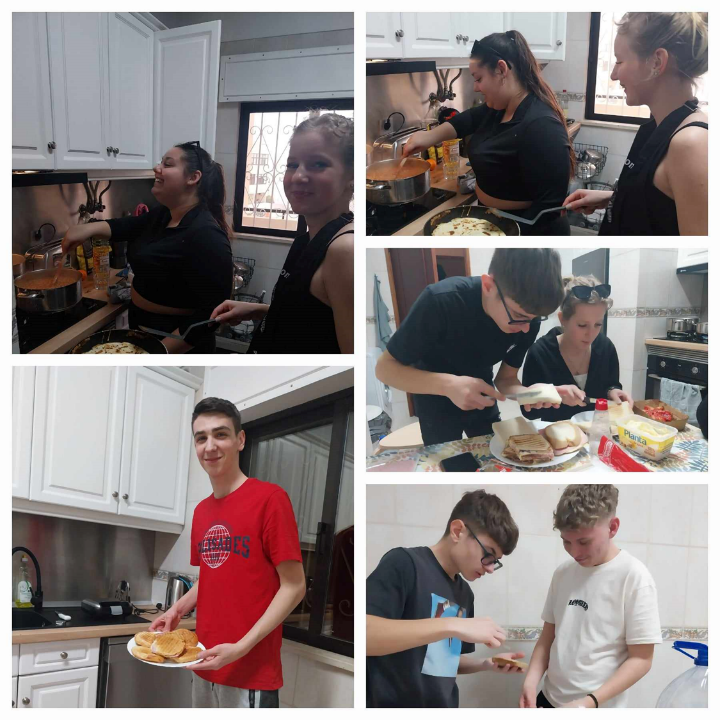 Február 23.
III. Alfonz portugál király
Arco da Vila
Született:1210 Meghalt:12791247 – 1279 uralkodott
Helyreállította a békét Portugáliában és harcolt a Mórok ellen.Ezzel kialakította a Portugál határokat
A város egyik középkori kapujára épült ez a monumentális boltív.
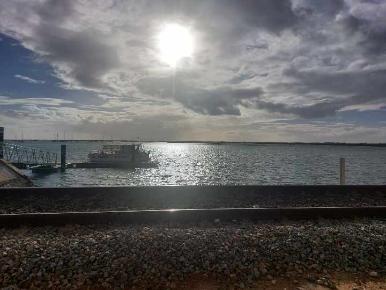 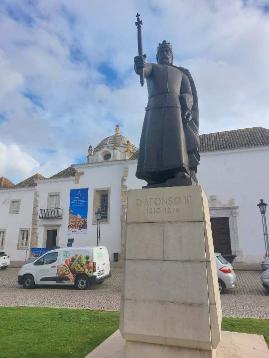 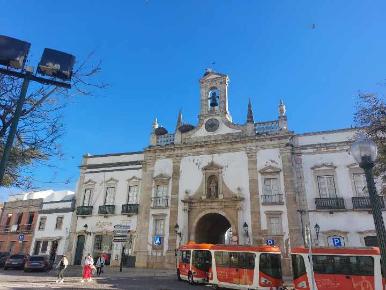 Ria Formosa
Február 24.
Atlanti-Óceán
Az Atlanti-óceán a Föld második legnagyobb óceánja, a bolygó felszínének kb. 20%-át foglalja el
Komppal lehet átkelni a Ria Formosa folyón az  Atlanti-óceánhoz.A kompról a repülőtér is látható.
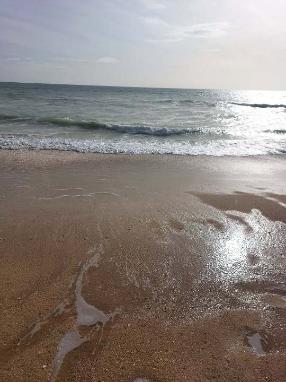 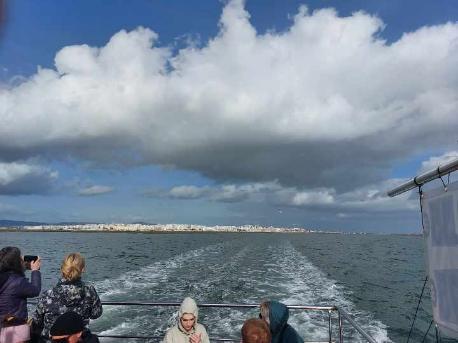 Március 2.
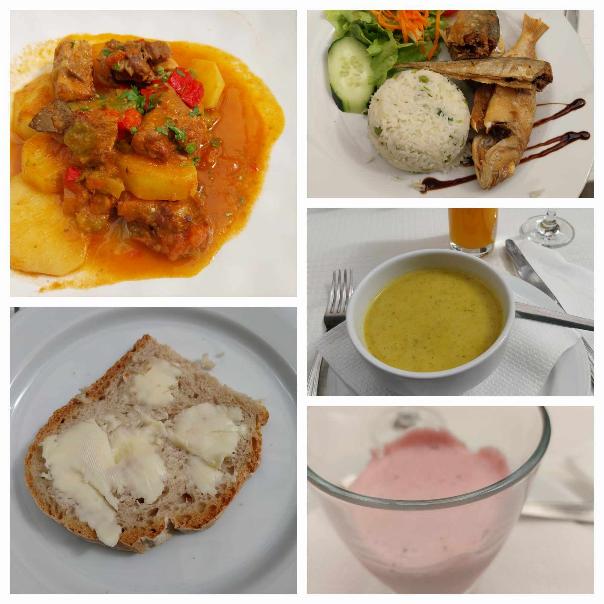 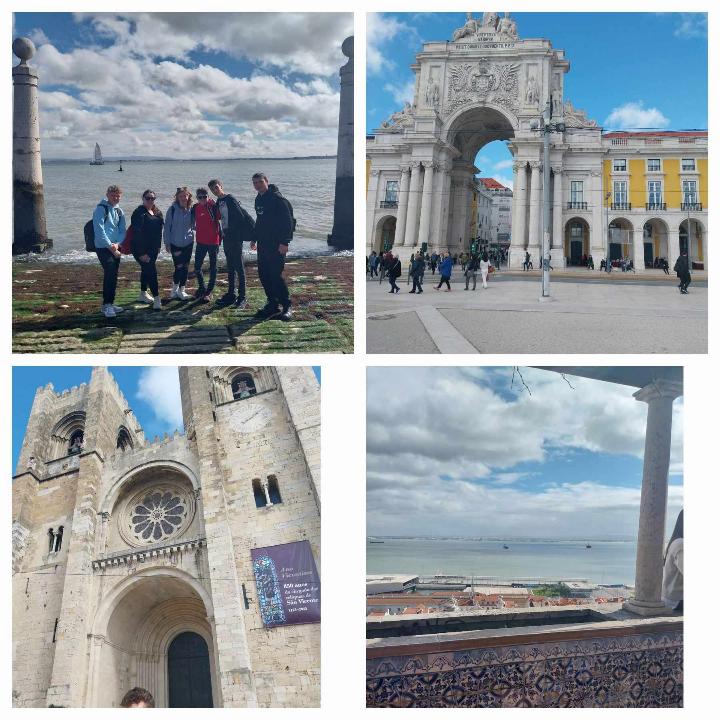 Március 03.
Lisszabon
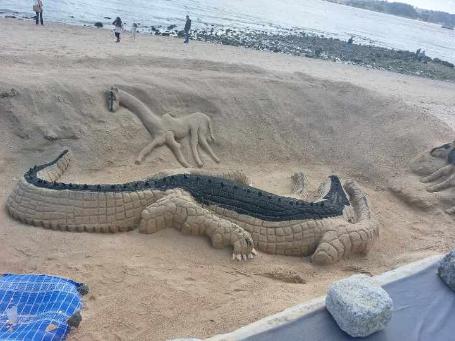 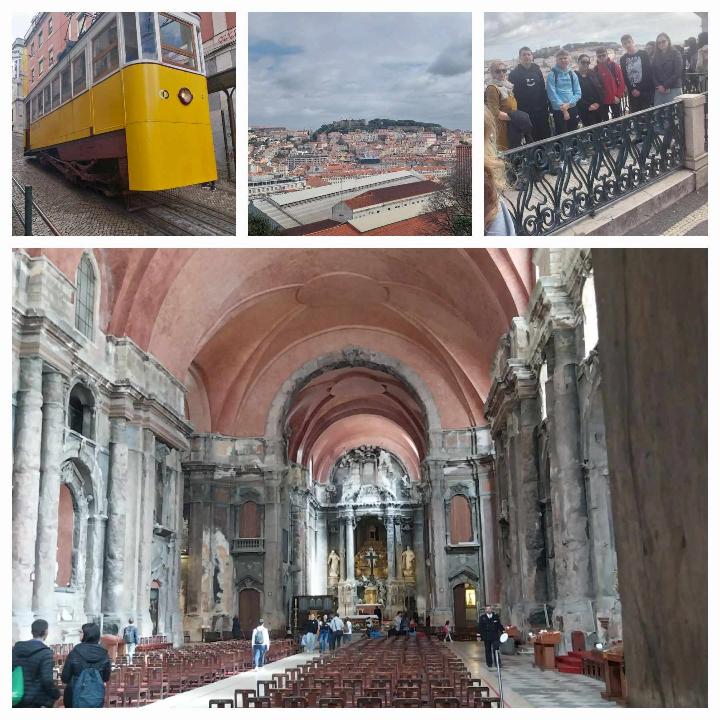 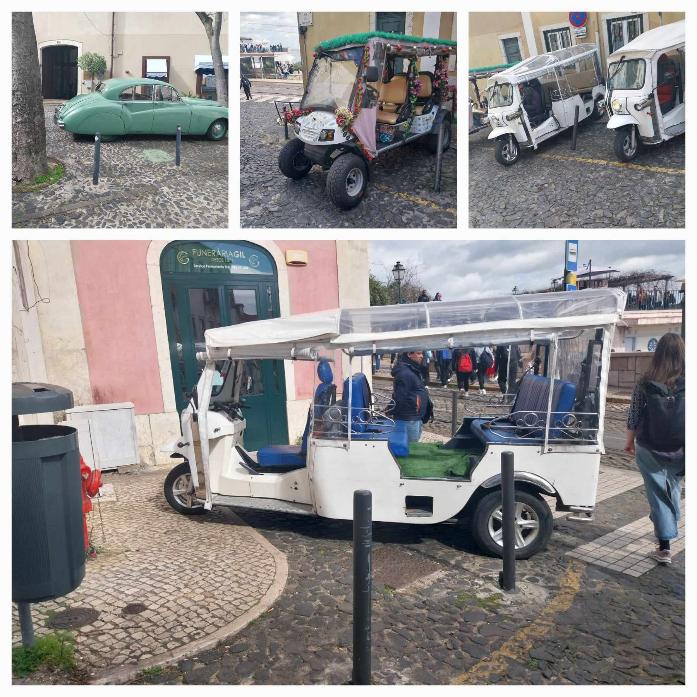 Március 09.
Praia dos Estudantes
Ez egy óceáni tengerpart Portugália – az Ibériai-félsziget – partján, Lagos településen, az Atlanti-óceán fürdőjében.

A Praia dos Estudantesnek van egy kis homokos területe, két kagyló alakú, keleti fekvésű zsebre osztva.
A strandot hasonló sziklaszegélyek határolják, amelyek tövében alagutak épültek: északról a szomszédos strand megközelítésére; délre, hozzáférés a második homokzsebhez.
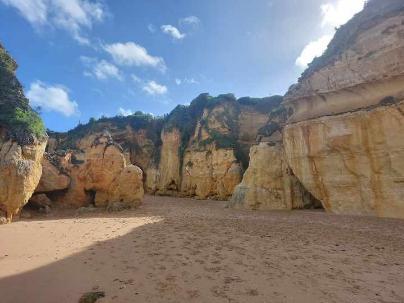 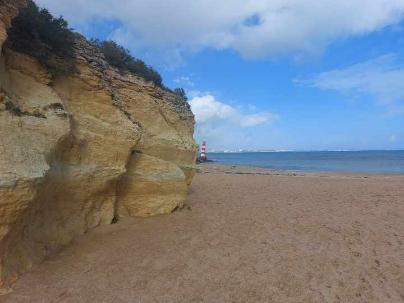 Hazautazás
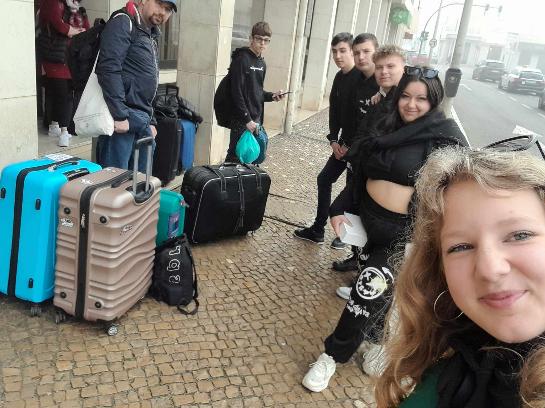 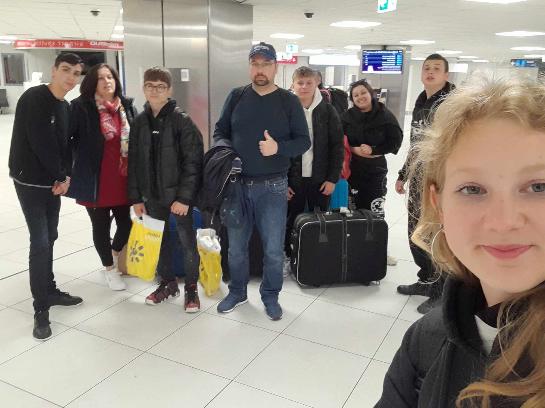 Köszönjük a figyelmet!
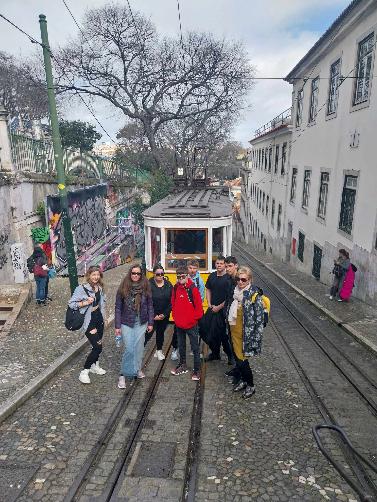 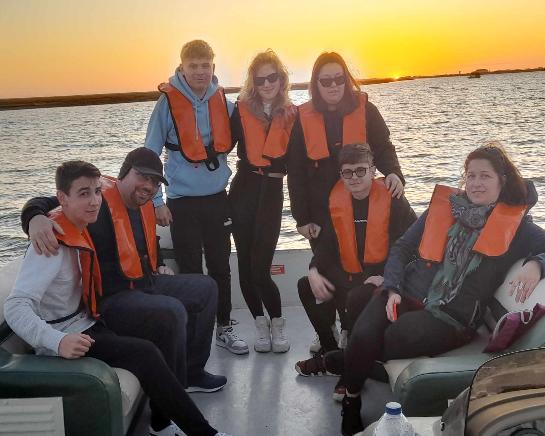